CHÀO MỪNG CÁC EM ĐẾN VỚI BUỔI HỌC NGÀY HÔM NAY!
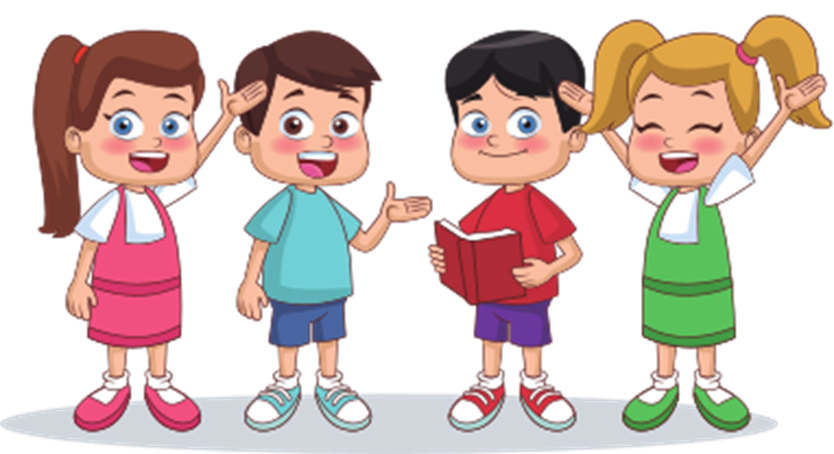 KHỞI ĐỘNG
Trong cuộc sống, chúng ta thường gặp bóng nắng của các vật trên mặt đất khi trời nắng. Chẳng hạn, bóng nắng của chiếc máy bay trên đường băng
(Hình 75). Vì các tia nắng được coi là song song với nhau nên bóng nắng của một vật gợi nên hình ảnh của vật đó qua phép chiếu song song trên mặt đất.
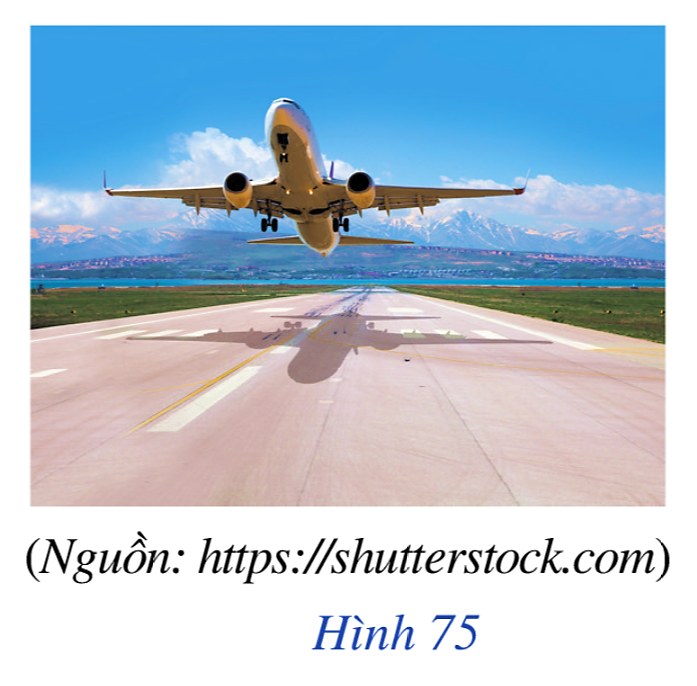 Thế nào là phép chiếu song song? Phép chiếu song song có tính chất gì?
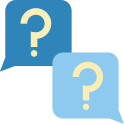 CHƯƠNG IV. ĐƯỜNG THẲNG VÀ MẶT PHẲNG TRONG KHÔNG GIAN. QUAN HỆ SONG SONG.
BÀI 6. PHÉP CHIẾU SONG SONG. 
HÌNH BIỂU DIỄN CỦA MỘT HÌNH KHÔNG GIAN
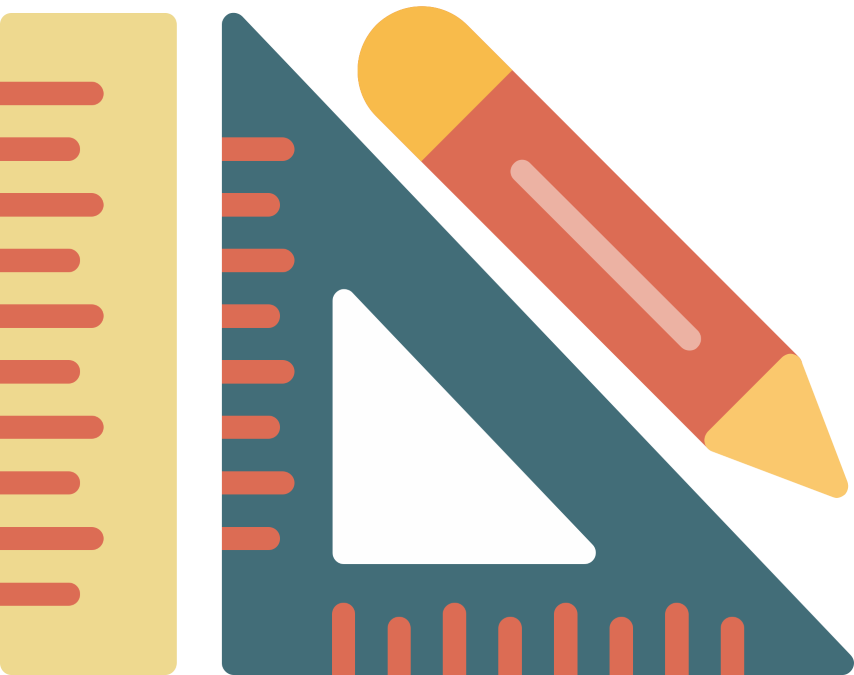 NỘI DUNG BÀI HỌC
I
Phép chiếu song song
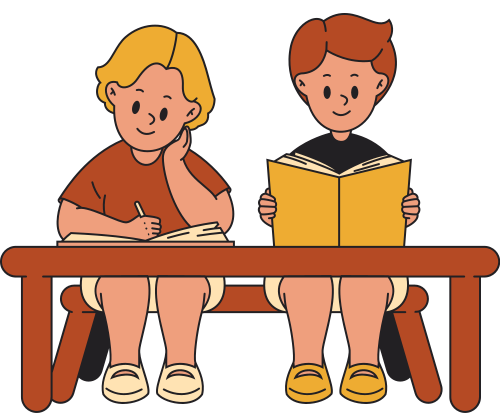 Hình biểu diễn của một hình không gian
II
I. PHÉP CHIẾU SONG SONG
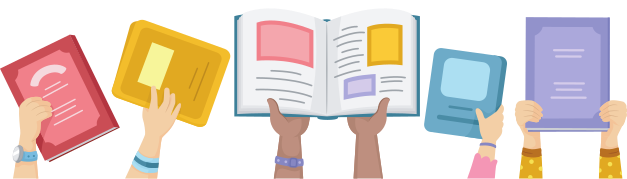 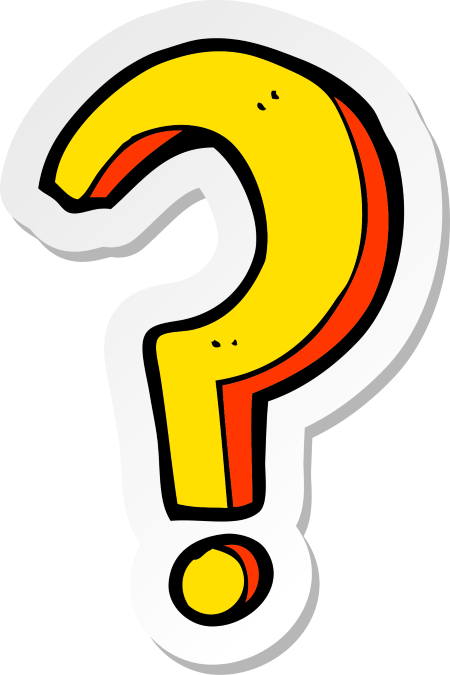 1. Định nghĩa
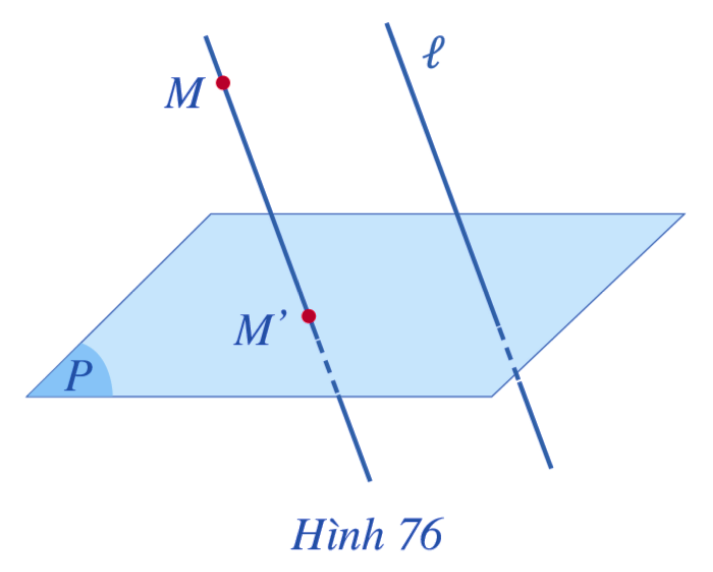 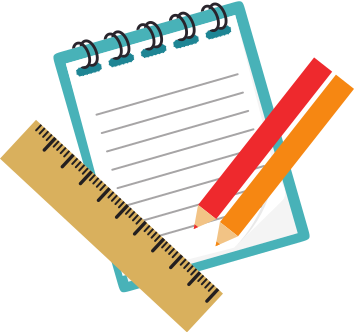 KẾT LUẬN
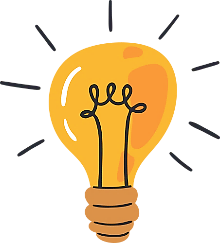 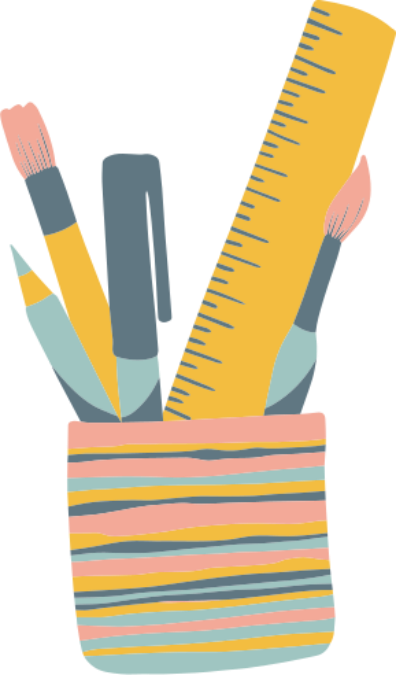 KẾT LUẬN
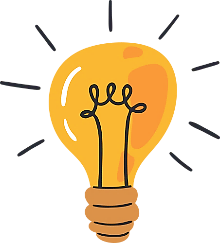 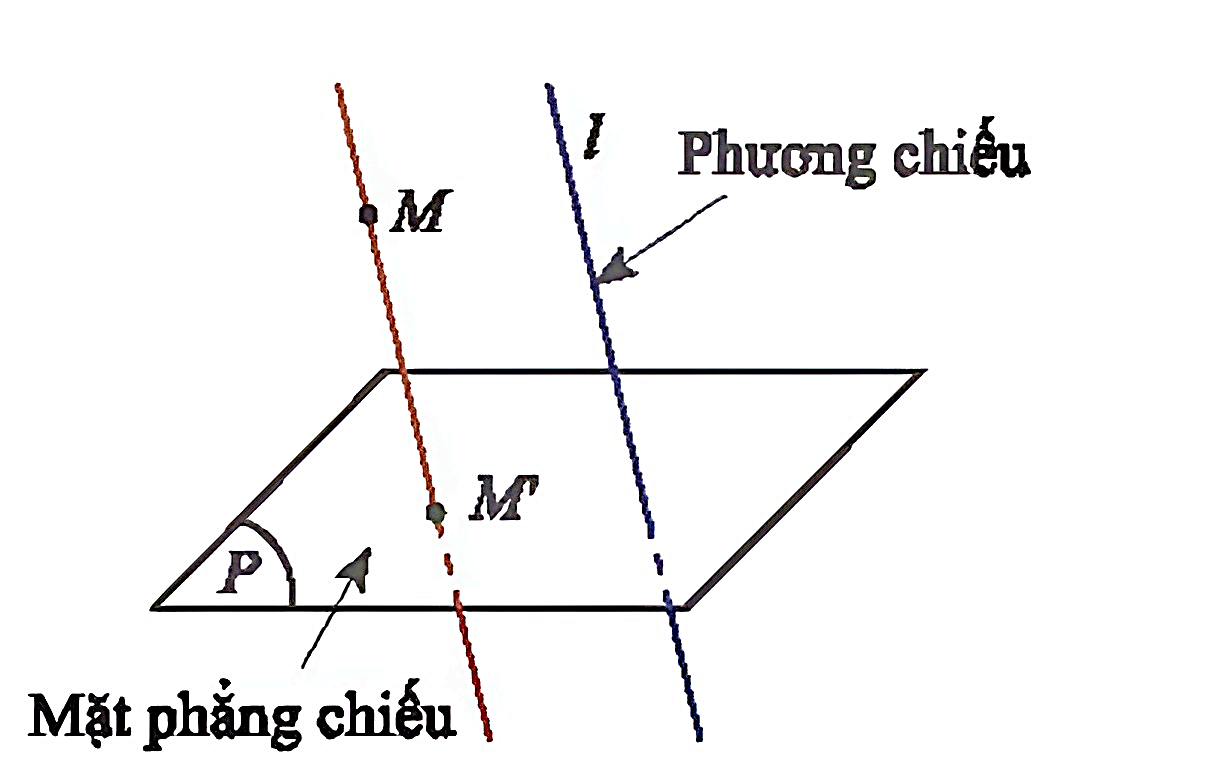 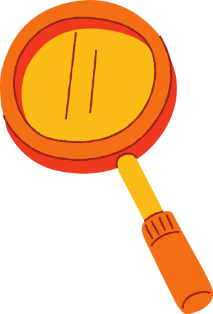 Ví dụ 1
Cho hình hộp ABCD.A’B’C’D’ (Hình 77). Xác định ảnh của các điểm A’, B’, C’, D’ qua phép chiếu song song lên mặt phẳng (ABCD) theo phương A’A.
Giải
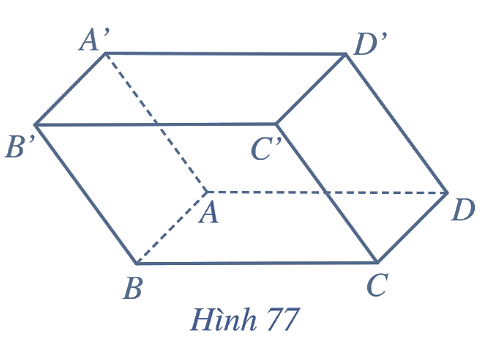 Vì ABCD.A’B’C’D’ là hình hộp nên các cạnh AA’, BB, CC, DD’ song song với nhau. Do đó, các điểm A, B, C, D lần lượt là ảnh của A’, B’, C, D’ qua phép chiếu song song lên mặt phẳng (ABCD) theo phương A’A.
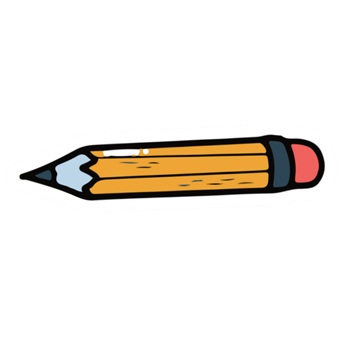 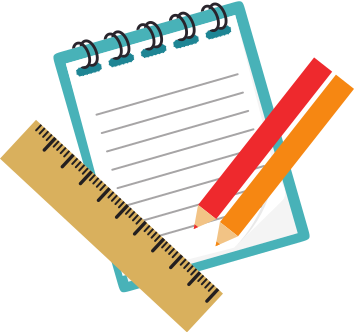 2. Tính chất
HĐ2: Hình 78 mô tả bóng nắng của một lan can cầu đường bộ trên mặt đường, tức là hình chiếu của lan can qua phép chiếu song song lên mặt đường.     Thanh lan can gợi nên hình ảnh đường thẳng nối các điểm A, B, C, ở đó B nằm giữa A và C. Gọi các điểm A’, B’, C’ lần lượt là bóng nắng của các điểm A, B, C trên mặt đường.
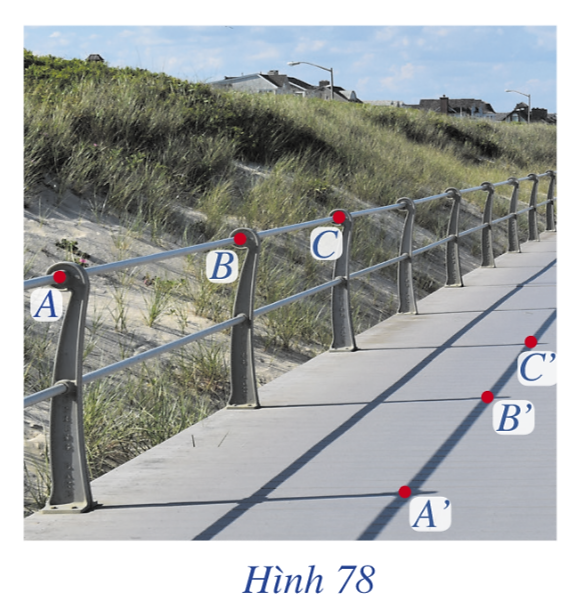 Quan Hình 78 và cho biết:
a) Các điểm A’, B’, C’ có thẳng hàng hay không. Nếu có, điểm B’ có nằm giữa hai điểm A’ và C’ hay không;
b) Bóng nắng của thanh lan can là hình gì.
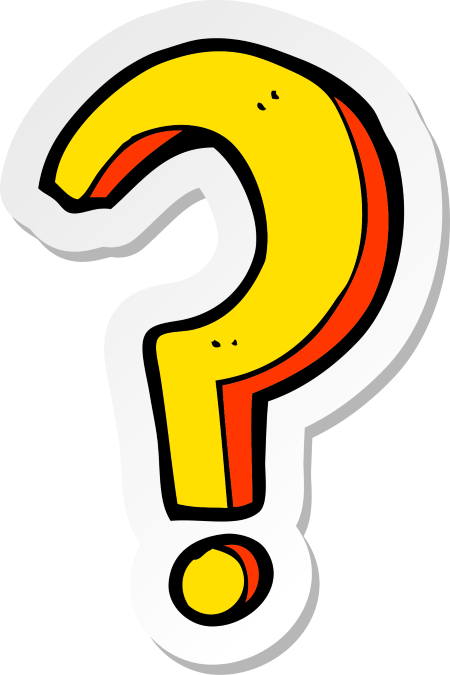 Trả lời:
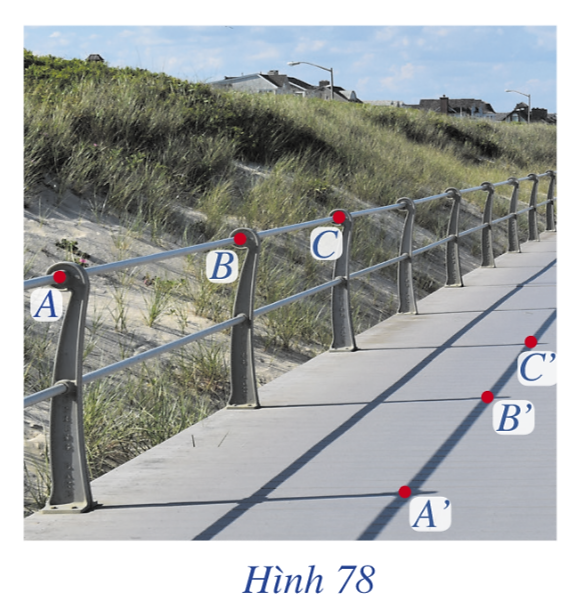 a) Quan sát Hình 78, ta thấy các điểm A’, B’, C’ thẳng hàng và điểm B’ nằm giữa hai điểm A’, C’.
b) Bóng nắng của thanh lan can là đường thẳng.
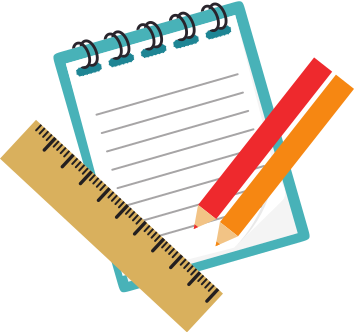 ĐỊNH LÍ
Phép chiếu song song biến ba điểm thẳng hàng thành ba điểm thẳng hàng và không làm thay đổi thứ tự ba điểm đó.
Phép chiếu song song biến đường thẳng thành đường thẳng; biến tia thành tia; biến đoạn thẳng thành đoạn thẳng.
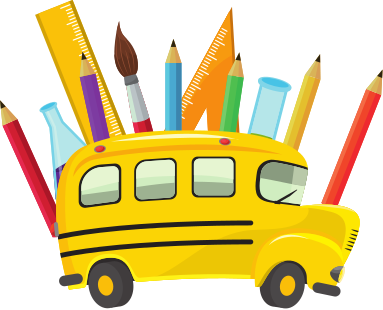 LUYỆN TẬP 1
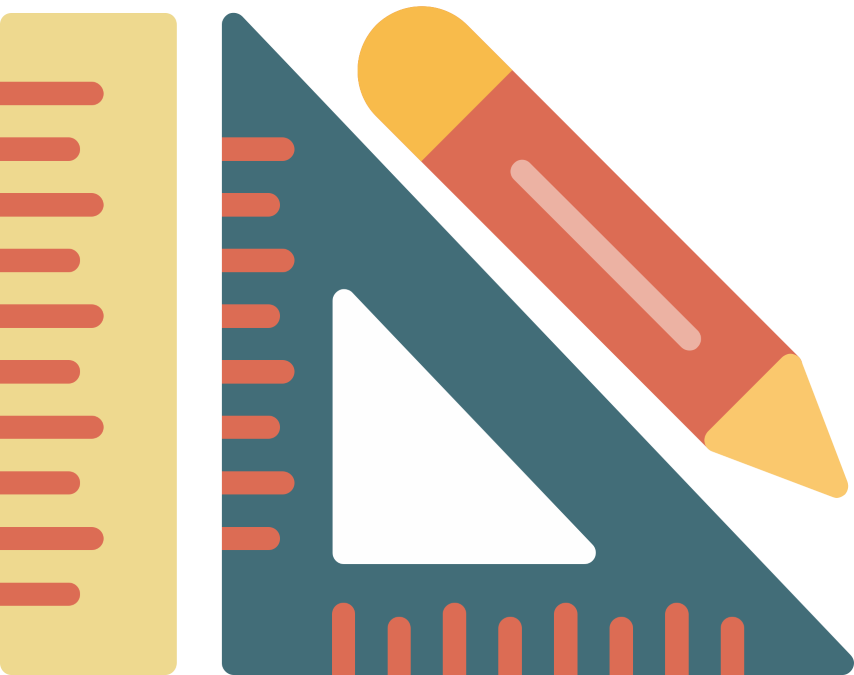 Cho hình hộp ABCD.A’B’C’D’ có A’C’ cắt B’D’ tại O’. Xác định ảnh của O’ qua phép chiếu song song lên mặt phẳng (ABCD) theo phương A’A.
Giải:
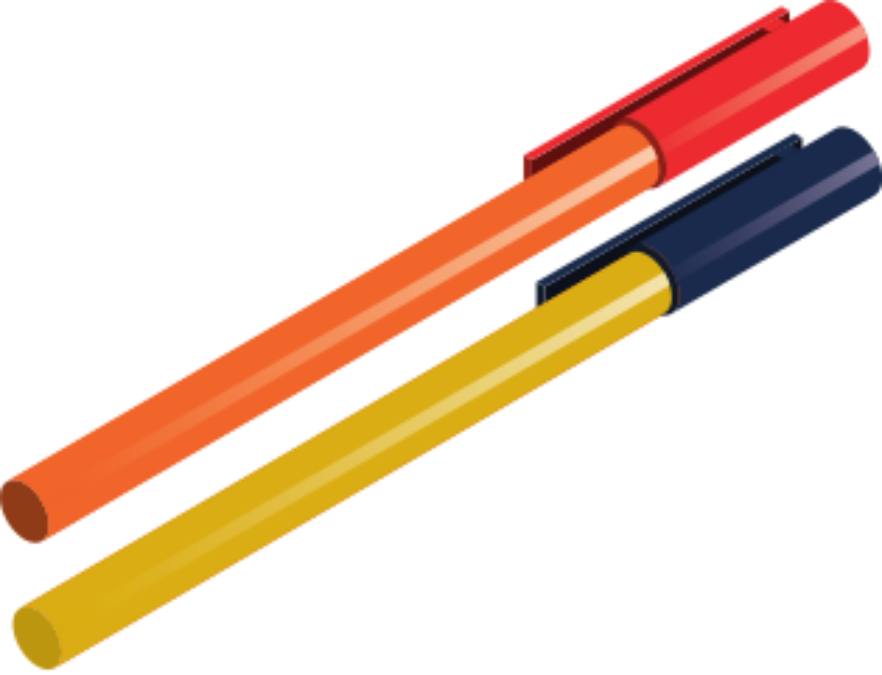 Do ABCD.A’B’C’D’ là hình hộp nên AA’ // CC’ nên ACC’A’ là hình thang.
Do O’ là giao điểm của A’C’ và B’D’ nên O’ là trung điểm của A’C’.
Gọi O là giao điểm của AC và BD, khi đó O là trung điểm của AC.
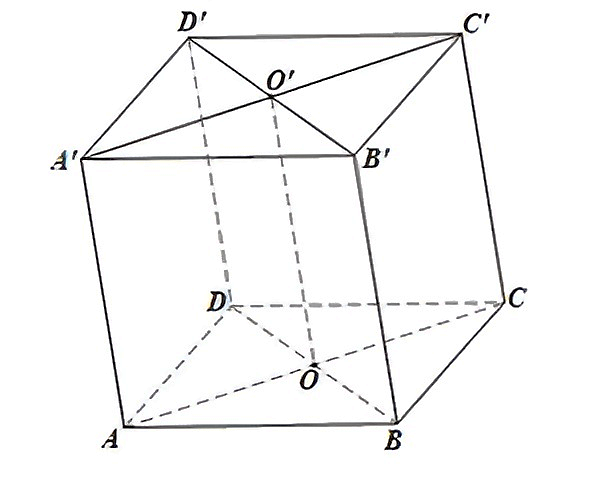 LUYỆN TẬP 1
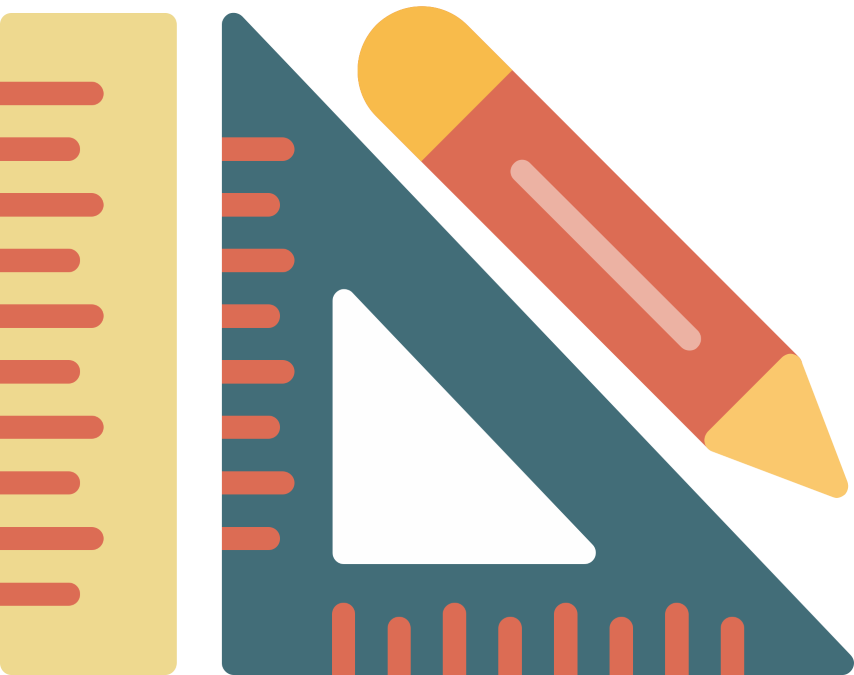 Cho hình hộp ABCD.A’B’C’D’ có A’C’ cắt B’D’ tại O’. Xác định ảnh của O’ qua phép chiếu song song lên mặt phẳng (ABCD) theo phương A’A.
Giải:
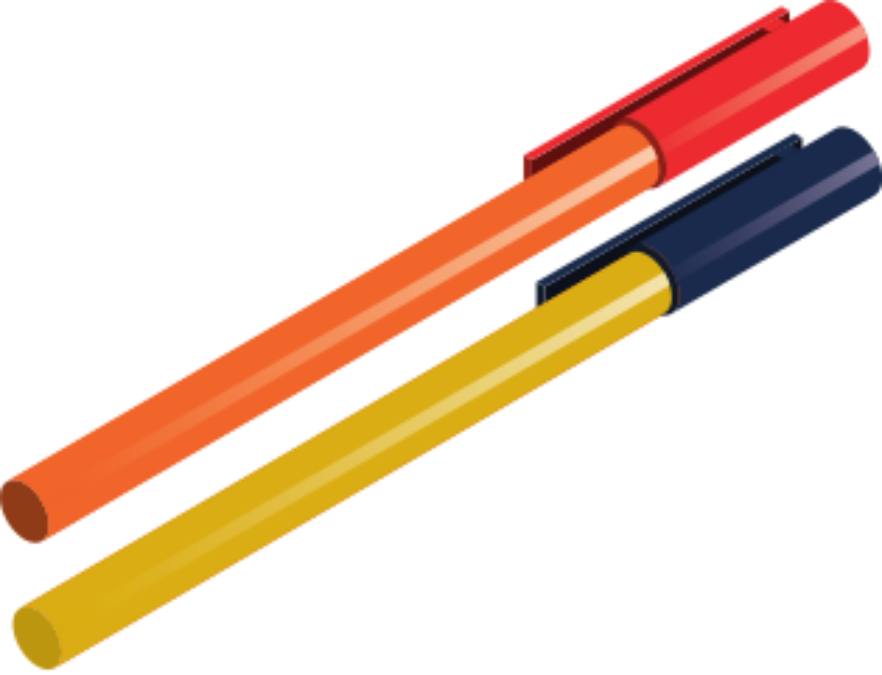 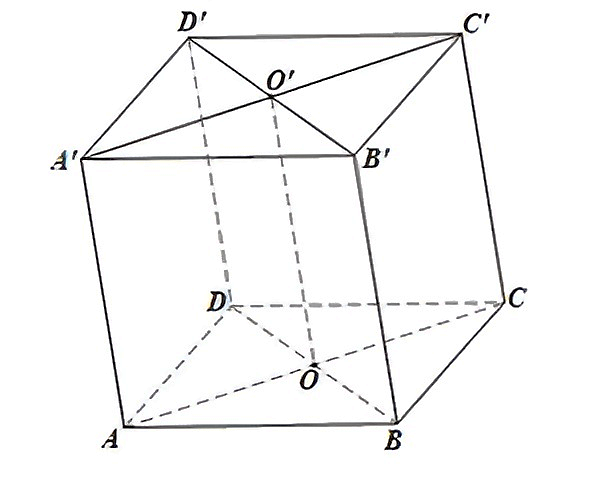 Do đó OO’ là đường trung bình của hình thang ACC’A’.
Suy ra OO’ // AA’.
Vậy điểm O là ảnh của O’ qua phép chiếu song song lên mp(ABCD) theo phương AA’.
HĐ3: Hình 79 mô tả bóng nắng của chiếc thang gỗ trên bức tường, tức là hình chiếu của chiếc thang đó qua phép chiếu song song lên bức tường. Các thanh gỗ ngang gợi nên hình ảnh các đường thẳng song song với nhau. Quan sát Hình 79 và cho biết bóng của các đường thẳng song song đó có là các đường thẳng song song hay không.
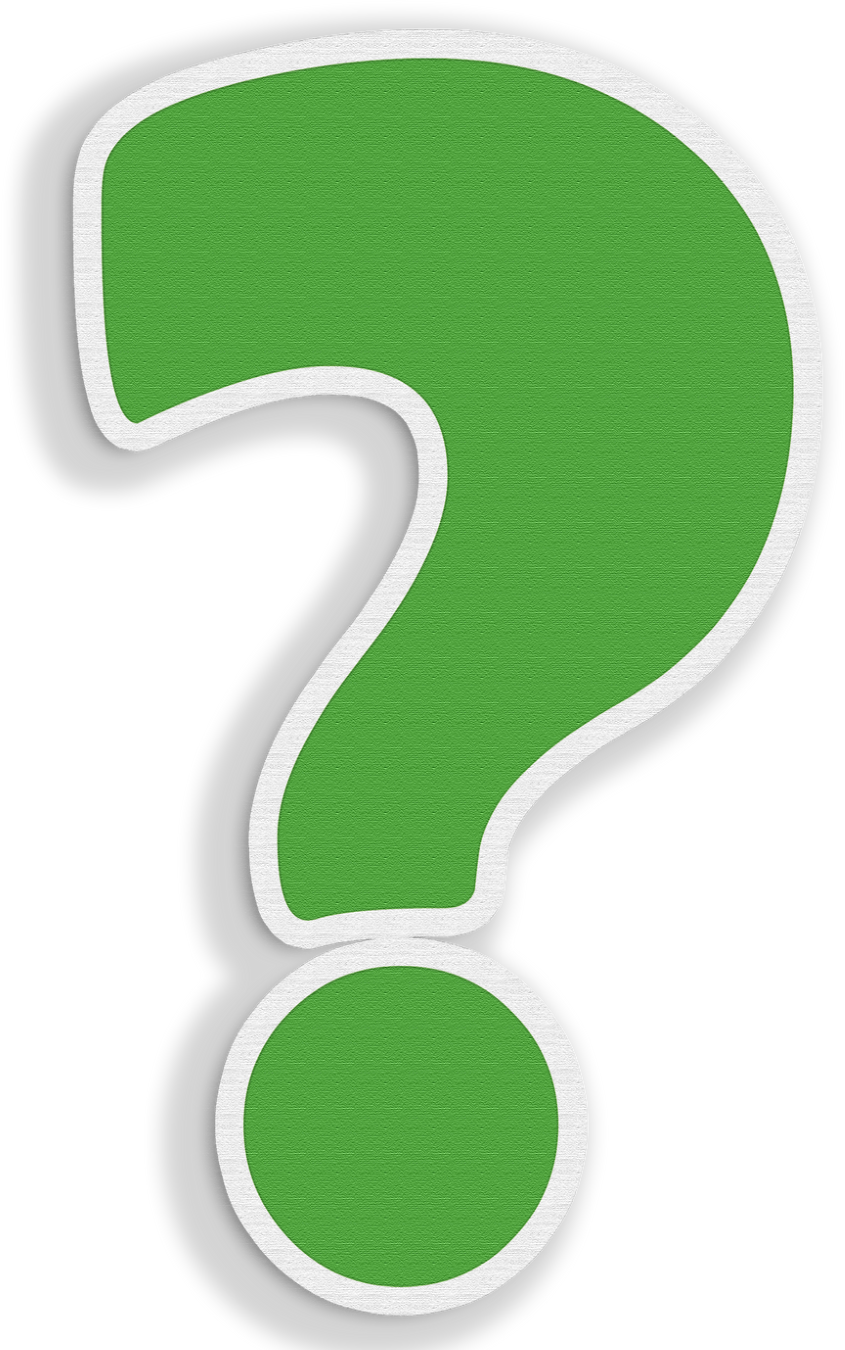 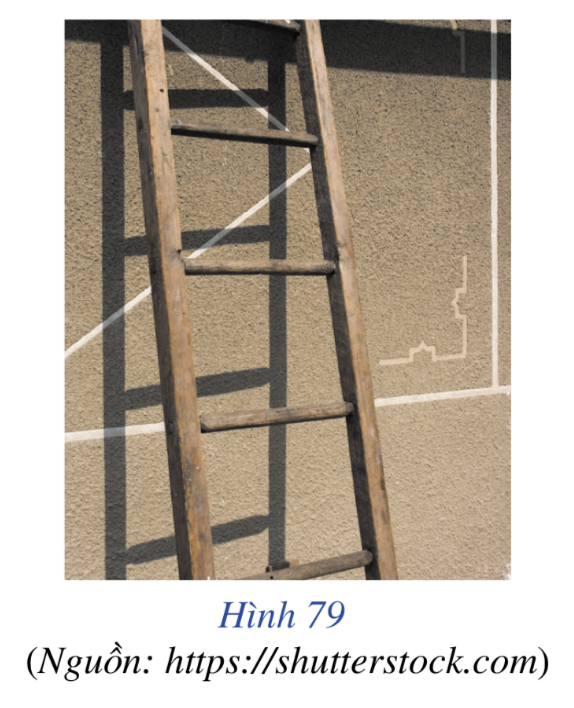 Quan sát Hình 79, ta thấy bóng của các đường thẳng song song là các đường thẳng song song.
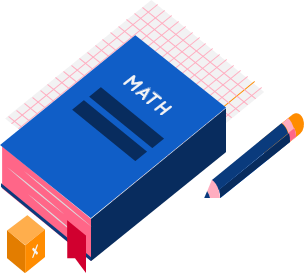 ĐỊNH LÍ
Phép chiếu song song biến hai đường thẳng song song thành hai đường thẳng song song hoặc trùng nhau.
Phép chiếu song song không làm thay đổi tỉ số độ dài của hai đoạn thẳng nằm trên hai đường thẳng song song hoặc cùng nằm trên một đường thẳng.
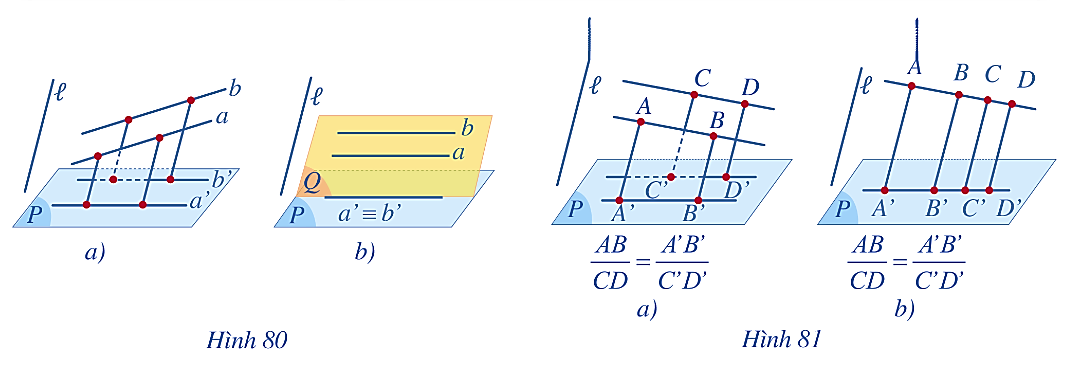 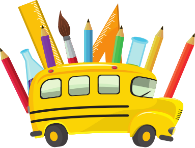 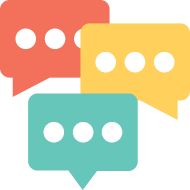 Ví dụ 2
Giải
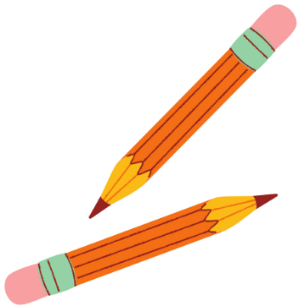 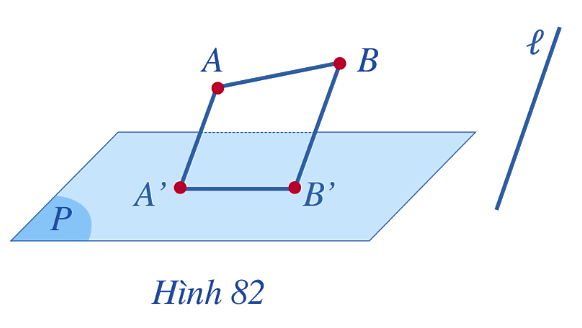 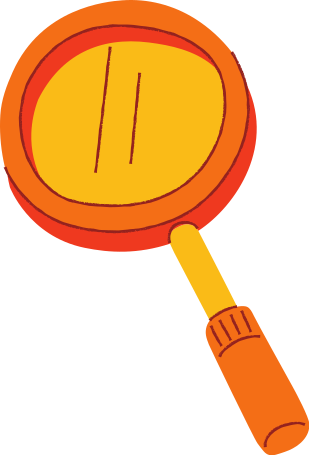 Ví dụ 3
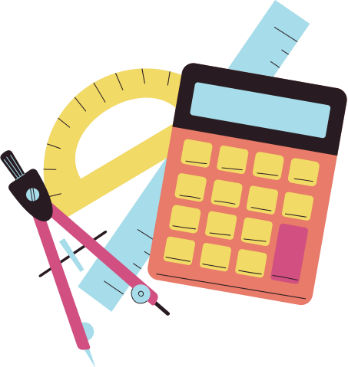 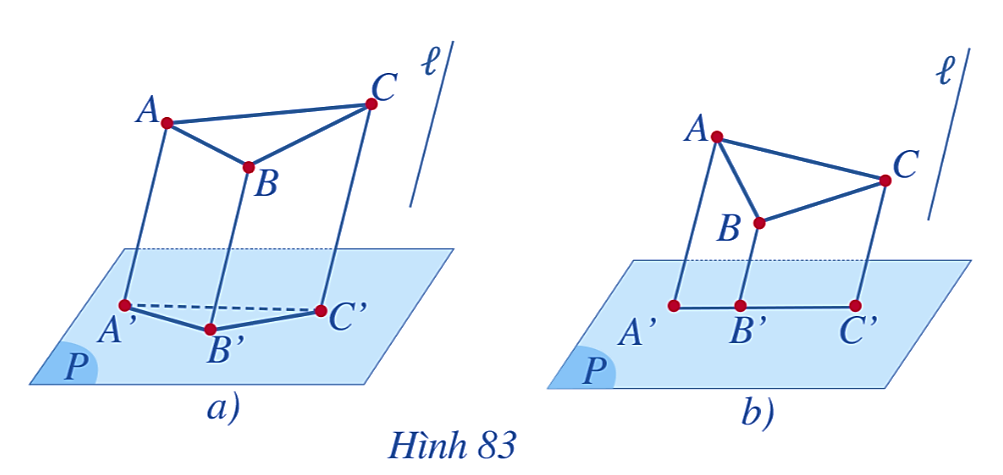 Giải
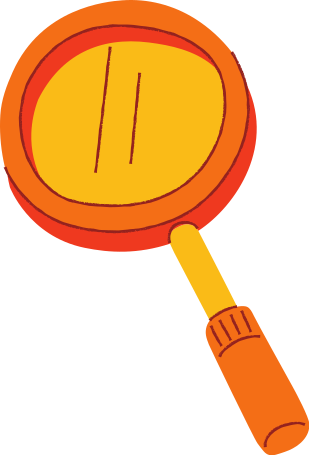 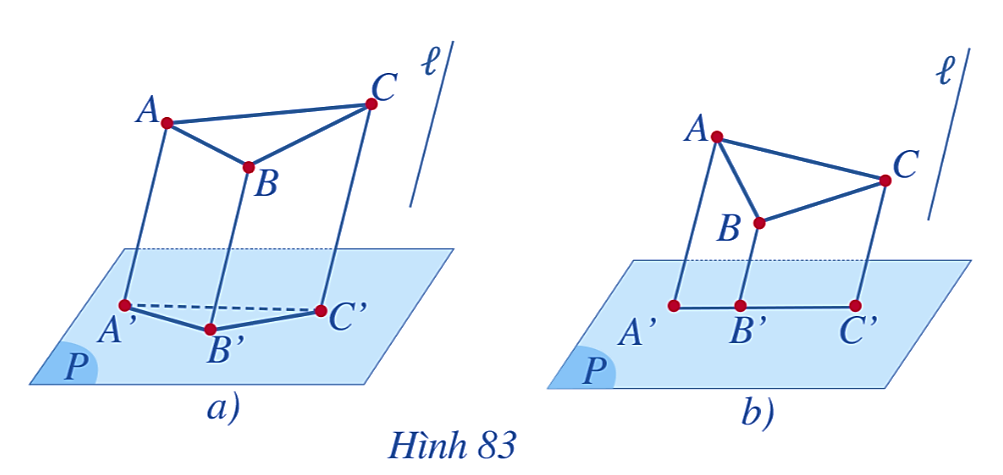 Giải
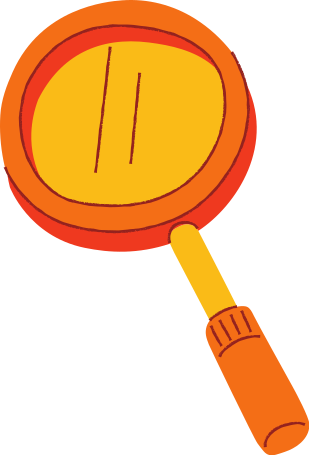 b) Ba điểm A’, B’, C’ thuộc giao tuyến của hai mặt phẳng (ABC) và (P) nên ba điểm A’, B’, C’ thẳng hàng và có một điểm nằm giữa hai điểm còn lại. Giả sử điểm B’ nằm giữa hai điểm A’ và C’. Khi đó, hình chiếu song song của tam giác ABC trên mặt phẳng (P) là đoạn thẳng A’C’ (Hình 83b).
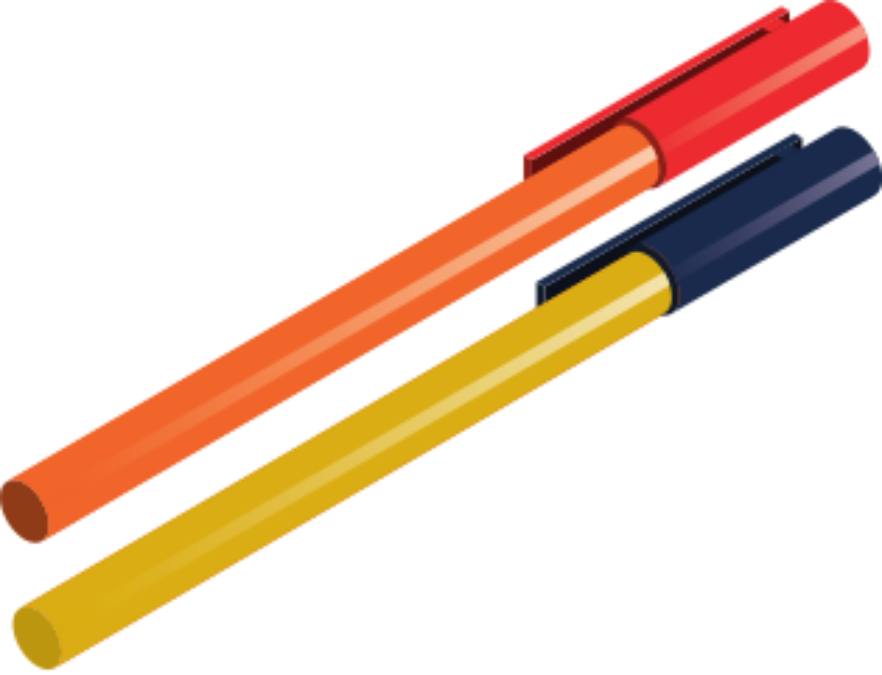 LUYỆN TẬP 2
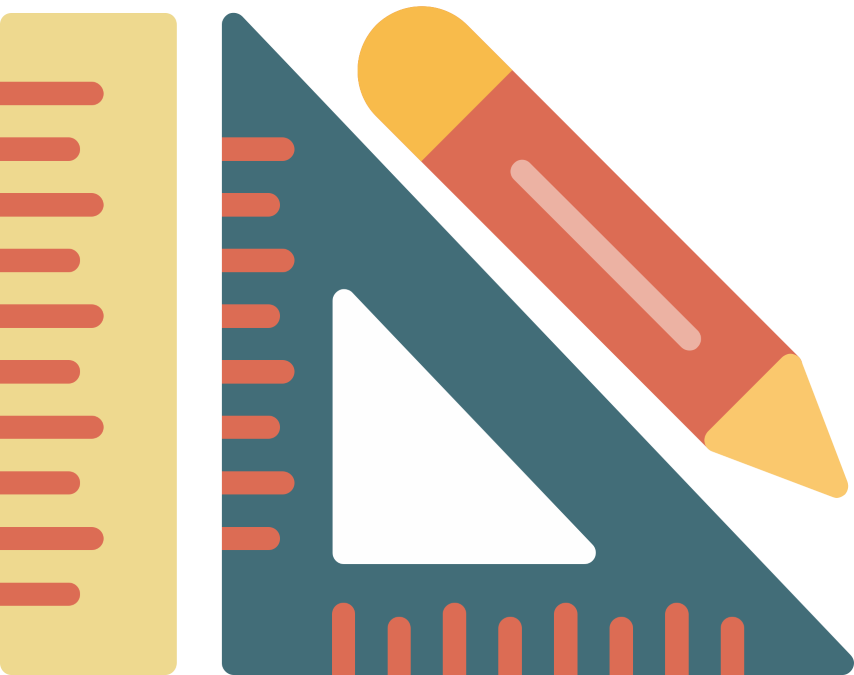 Giải
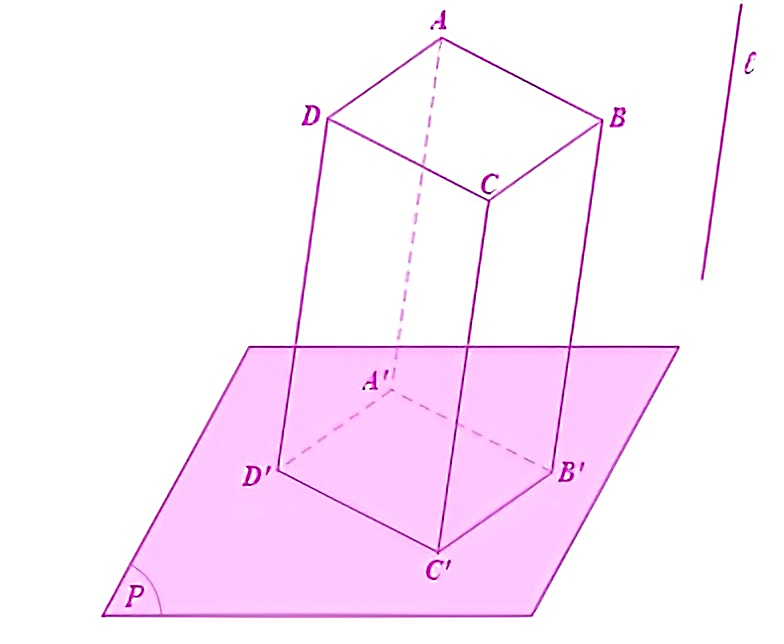 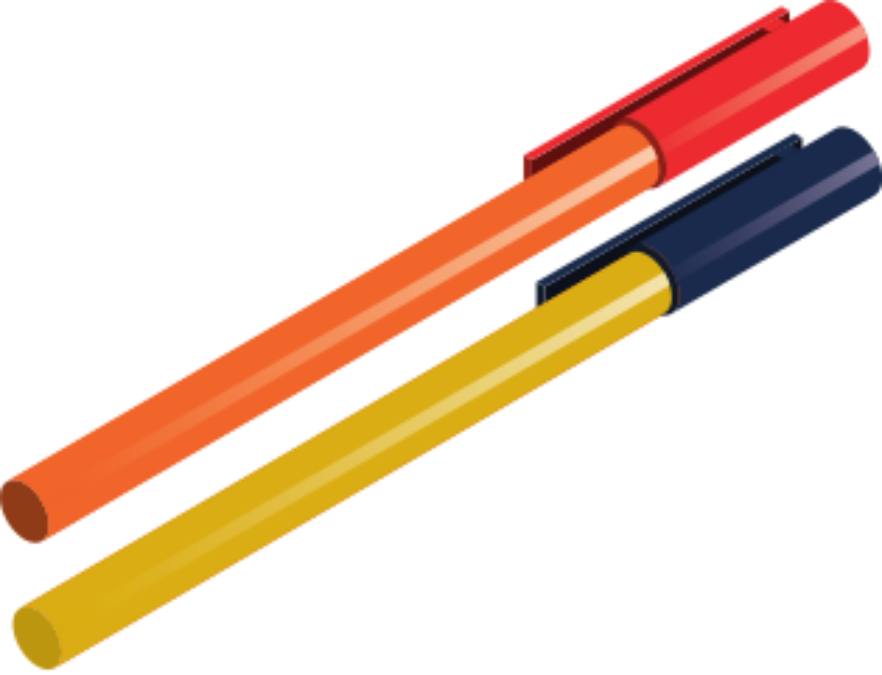 LUYỆN TẬP 2
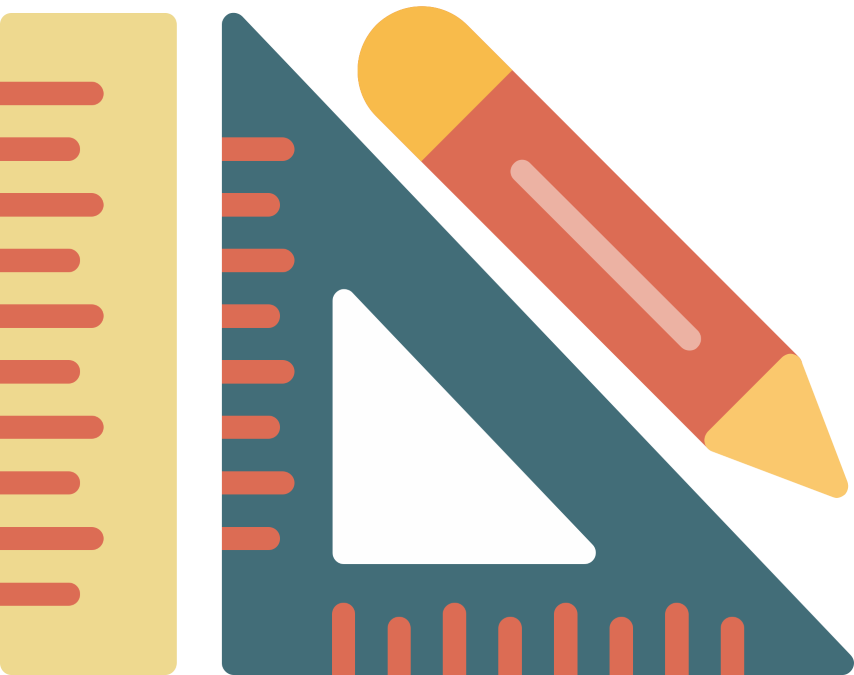 Giải
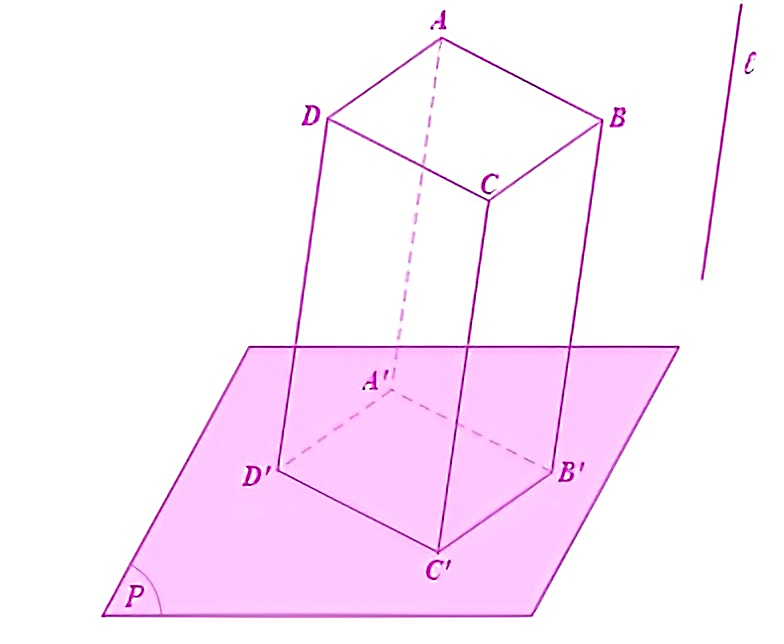 Chú ý
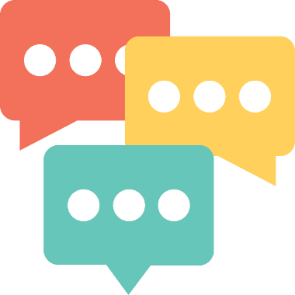 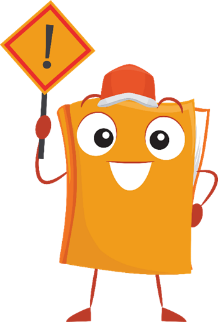 II. HÌNH BIỂU DIỄN CỦA MỘT HÌNH KHÔNG GIAN
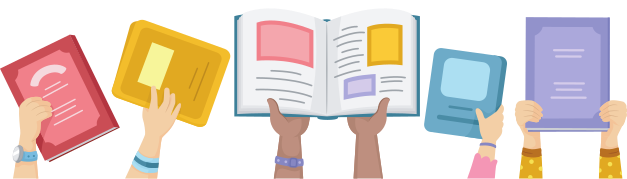 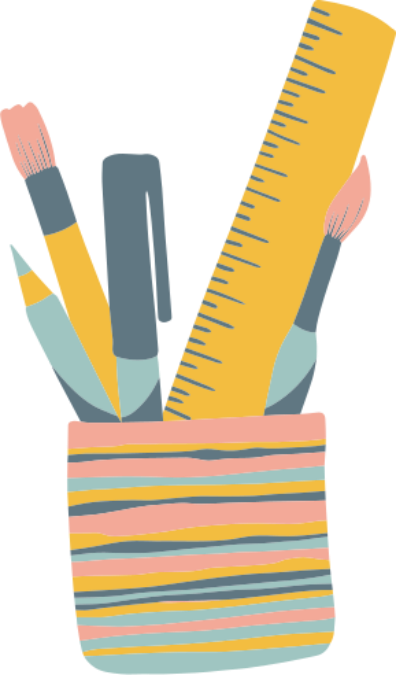 1. Khái niệm
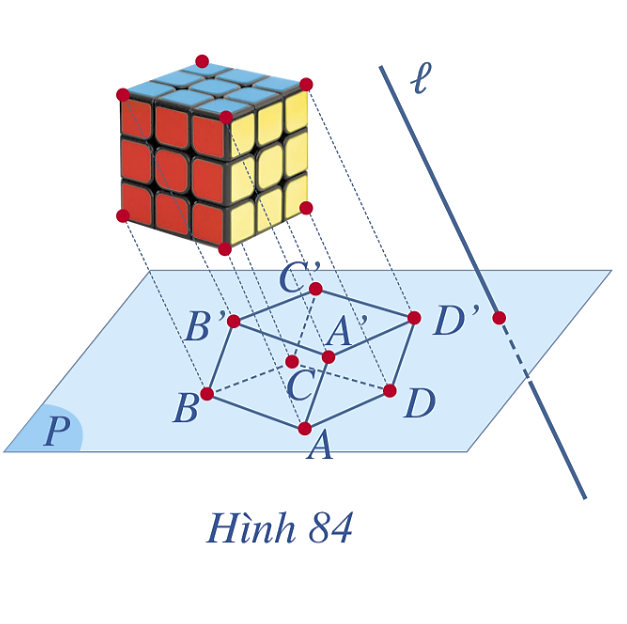 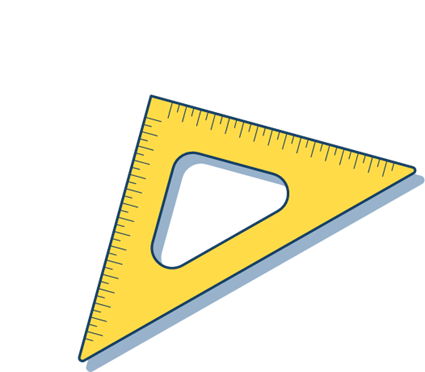 KẾT LUẬN
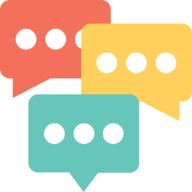 Chú ý
Muốn vẽ đúng hình biểu diễn của một hình không gian, ta phải áp dụng các tính chất của phép chiếu song song.
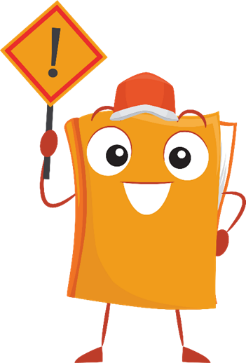 Trong các Hình 85a, 85b, 85c, hình nào biểu diễn cho hình lập phương?
Ví dụ 4
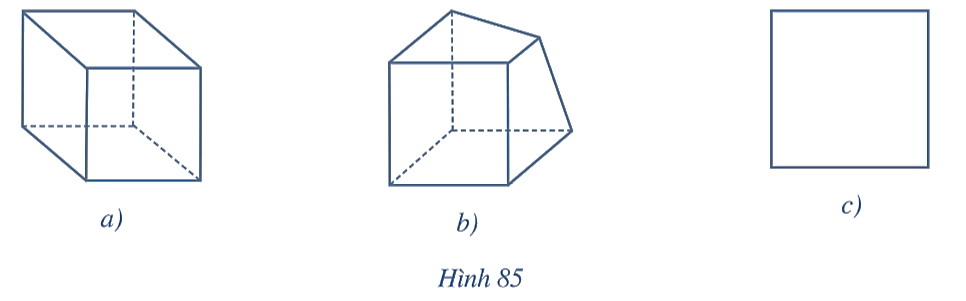 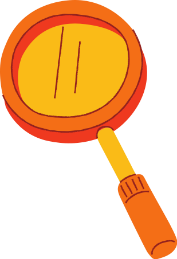 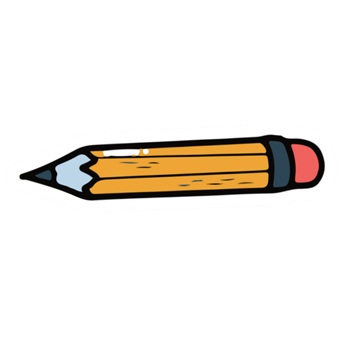 Giải:
Hình 85a là hình biểu diễn của hình lập phương.
Hình 85b không là hình biểu diễn của hình lập phương vì trong hình này có hai cạnh đối của đáy trên không song song với nhau.
Hình 85c cũng có thể là hình biểu diễn của hình lập phương. Tuy nhiên hình       biểu diễn này không tốt vì không giúp ta hình dung được hình trong không gian.
2. Hình biểu diễn của một số hình khối đơn giản
Một số hình biểu diễn:
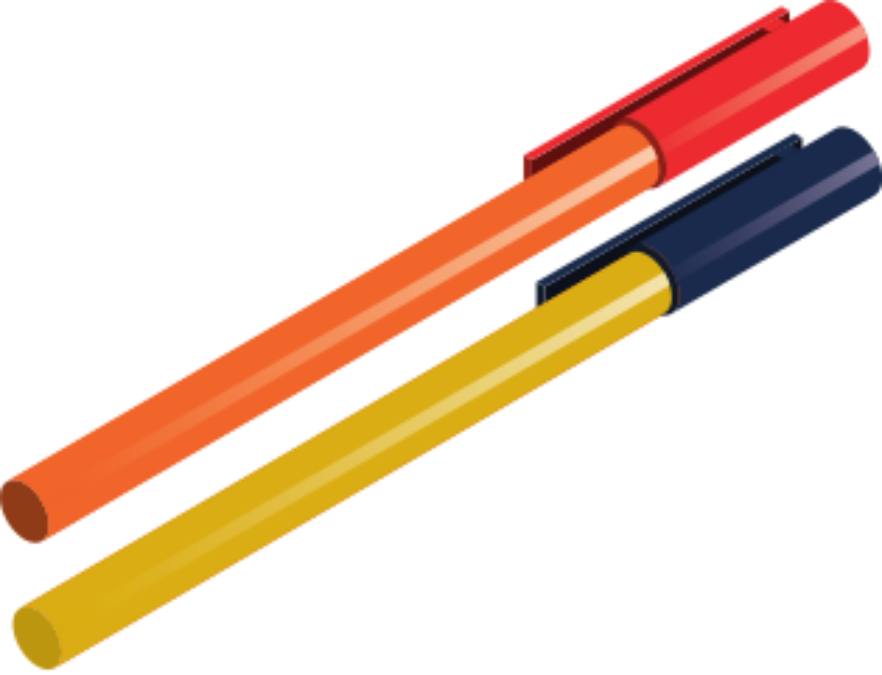 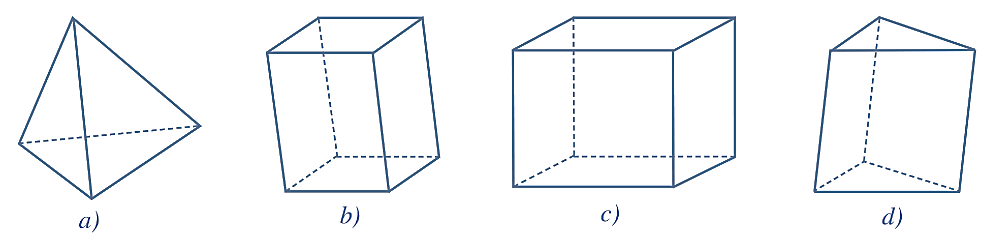 Hình hộp 
chữ nhật
Hình lăng trụ tam giác
Hình tứ diện
Hình hộp
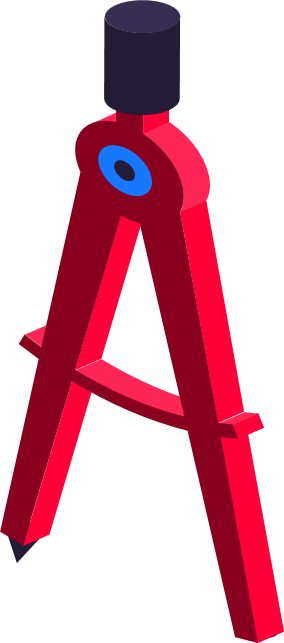 Chú ý
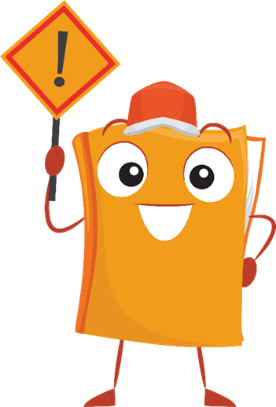 1)
Một tam giác bất kì bao giờ cũng có thể coi là hình biểu diễn của một tam giác có dạng tùy ý cho trước (có thể là tam giác đều, tam giác cân, tam giác vuông,…)
Hình bình hành bất kì bao giờ cũng có thể coi là hình biểu diễn của một hình bình hành tùy ý cho trước (có thể là hình bình hành, hình vuông, hình thoi, hình chữ nhật,…)
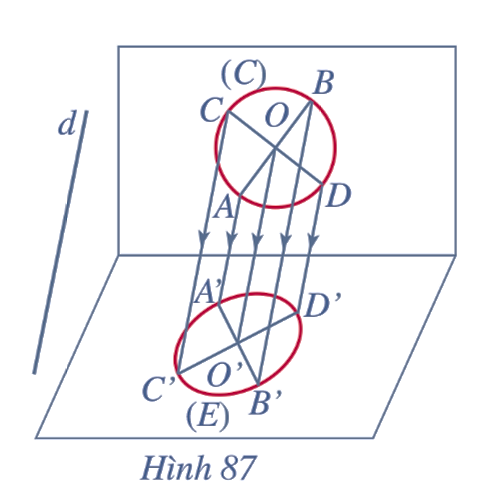 Một hình thang bất kì bao giờ cũng có thể coi là hình biểu diễn cho một hình thang tùy ý cho trước, sao cho tỉ số độ dài hai đáy của hình biểu diễn phải bằng tỉ số độ dài hai đáy của hình thang ban đầu. 
Ta thường dùng đường elip làm hình biểu diễn của đường tròn, tâm của elip biểu diễn cho tâm đường tròn.
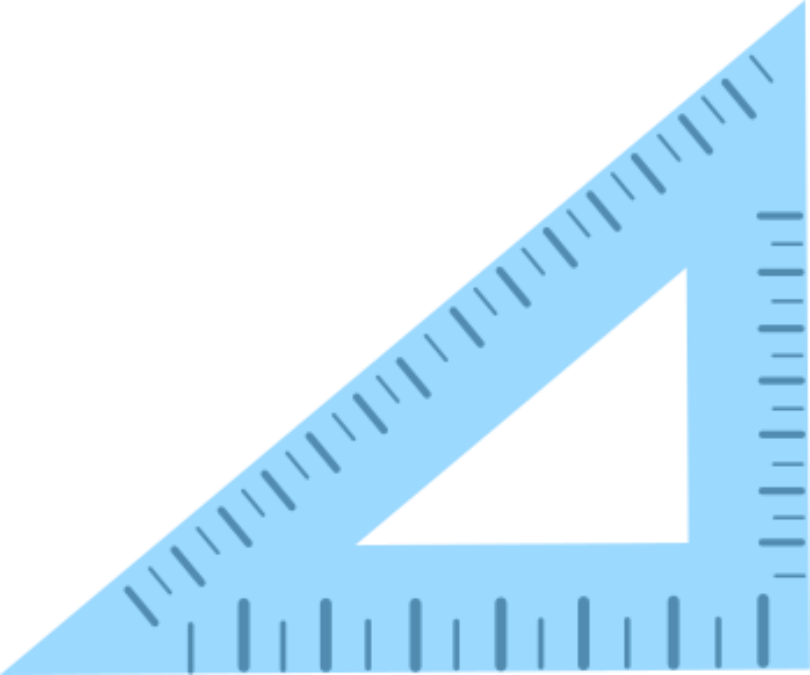 Chú ý
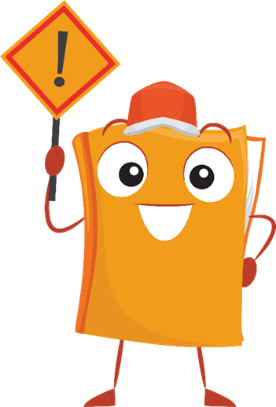 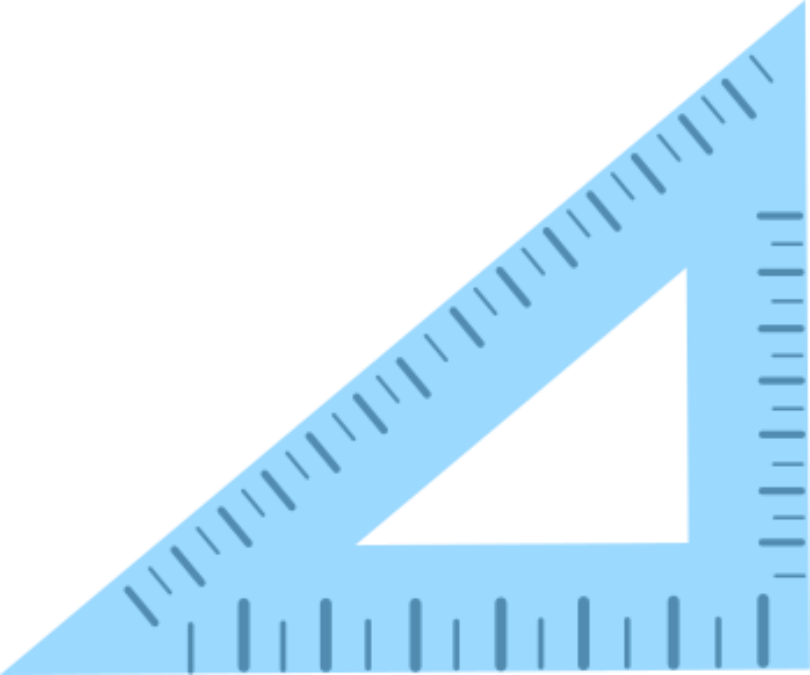 LUYỆN TẬP
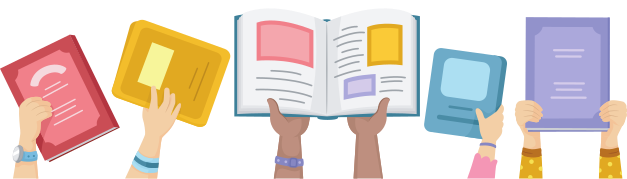 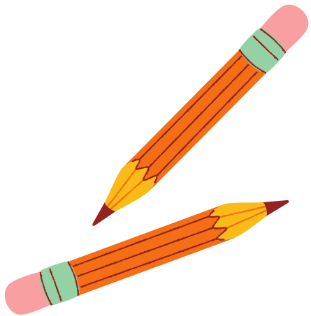 CÂU HỎI TRẮC NGHIỆM
Câu 1. Hình chiếu của hình chữ nhật không thể là hình nào trong các hình sau?
			A. Hình thang cân				B. Hình bình hành
			C. Hình chữ nhật				D. Hình thoi
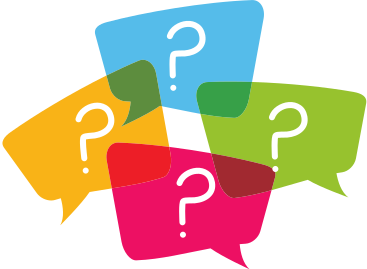 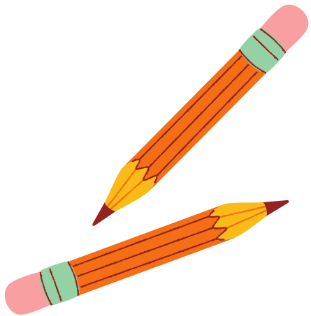 Câu 2. Cho các đường thẳng không song song với phương chiếu. Khẳng định nào sau đây là đúng?
A. Phép chiếu song song biến hai đường thẳng song song thành hai đường thẳng song song
B. Phép chiếu song song có thể biến hai đường thẳng song song thành hai đường thẳng cắt nhau
C. Phép chiếu song song có thể biến hai đường thẳng song song thành hai đường thẳng chéo nhau
D. Phép chiếu song song biến hai đường thẳng song song thành hai đường thẳng song song hoặc trùng nhau
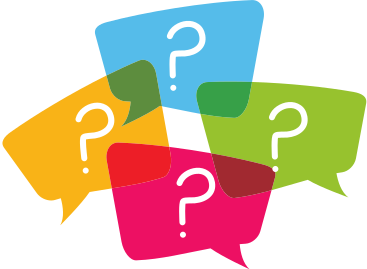 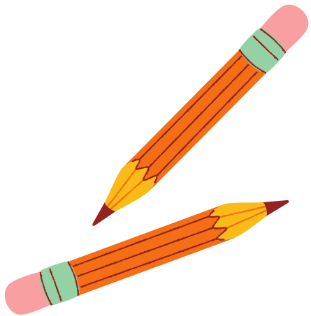 Câu 3. Cho hình chóp S.ABCD có đáy là hình bình hành. M là           trung điểm của SC. Hình chiếu song song của điểm M theo phương AB lên mặt phẳng (SAD) là điểm nào sau đây:
				A. S				B. Trung điểm của SD
				C. A				D. D
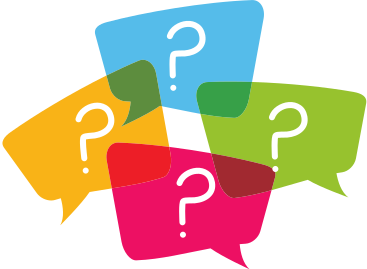 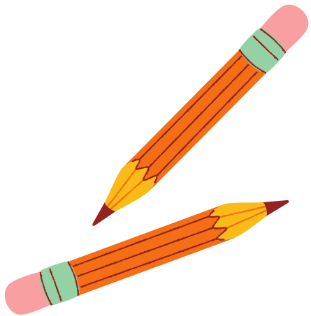 Câu 4. Cho hình hộp ABCD.A'B'C'D'. Hình chiếu của A'B qua phép chiếu song song theo phương CB' trên mặt phẳng ABD là:
				A. AB					B. AD
				C. BC					D. BD
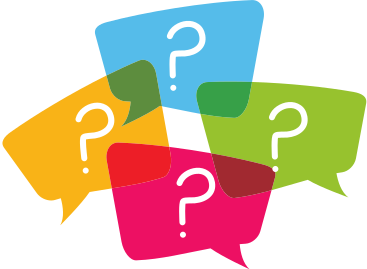 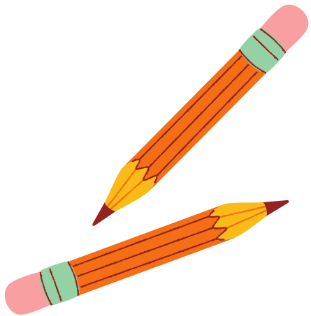 Câu 5. Hình bình hành có thể là hình biểu diễn của hình nào sau đây?
		A. Hình vuông				B. Hình tam giác
		C. Hình thang				D. Hình ngũ giác
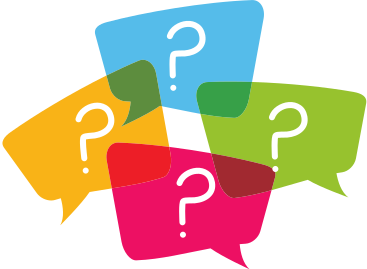 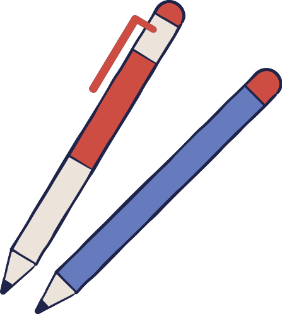 Bài 1 (SGK – tr.119)
Trong các Hình 88a, 88b, 88c, hình nào là hình biểu diễn cho hình tứ diện?
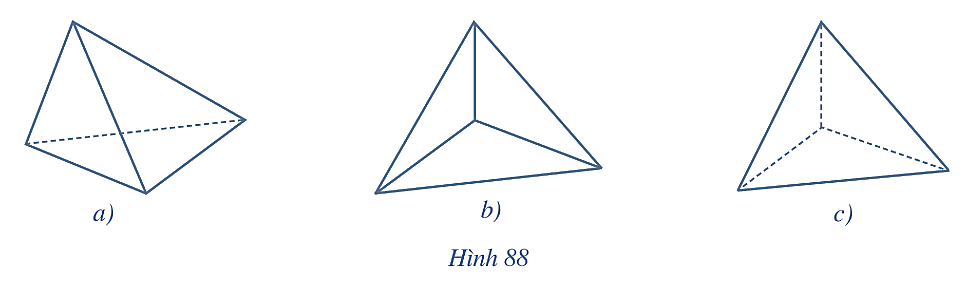 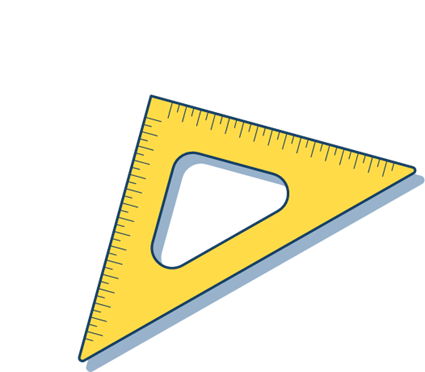 Giải
Các Hình 88a, 88b, 88c đều là hình biểu diễn cho hình tứ diện.
Bài 2 (SGK – tr.119)
Cho hình hộp ABCD.A’B’C’D’. Xác định ảnh của tam giác A’C’D’ qua phép chiếu song song lên   mặt phẳng (ABCD) theo phương A’B.
Giải
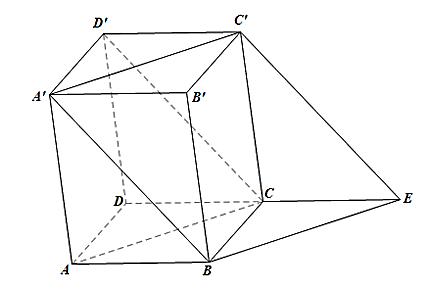 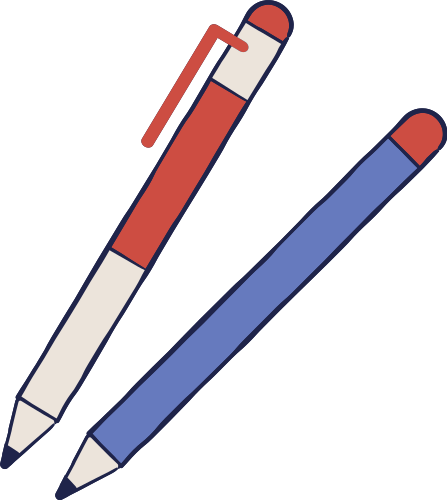 Giải
Khi đó qua phép chiếu song song lên mặt phẳng (ABCD) theo phương A’B thì điểm C là hình chiếu của điểm D’.
Trong mp(CDD’C’), qua điểm C’ vẽ đường thẳng song song với D’C, cắt DC tại E.
Khi đó qua phép chiếu song song lên mặt phẳng (ABCD) theo phương A’B thì điểm E là hình chiếu của điểm C’.
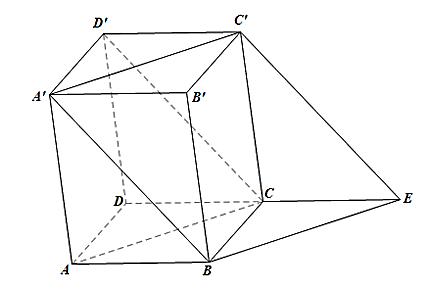 Vậy ảnh của tam giác A’C’D’ qua phép chiếu song song lên mặt phẳng (ABCD) theo phương A’B là tam giác BEC.
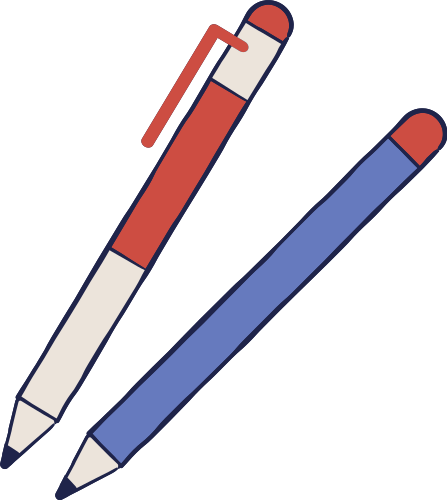 VẬN DỤNG
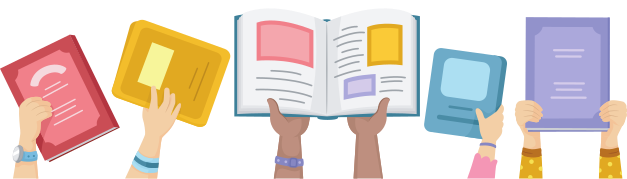 Bài 3 (SGK – tr.119)
Vẽ hình biểu diễn của các vật trong Hình 89 và Hình 90.
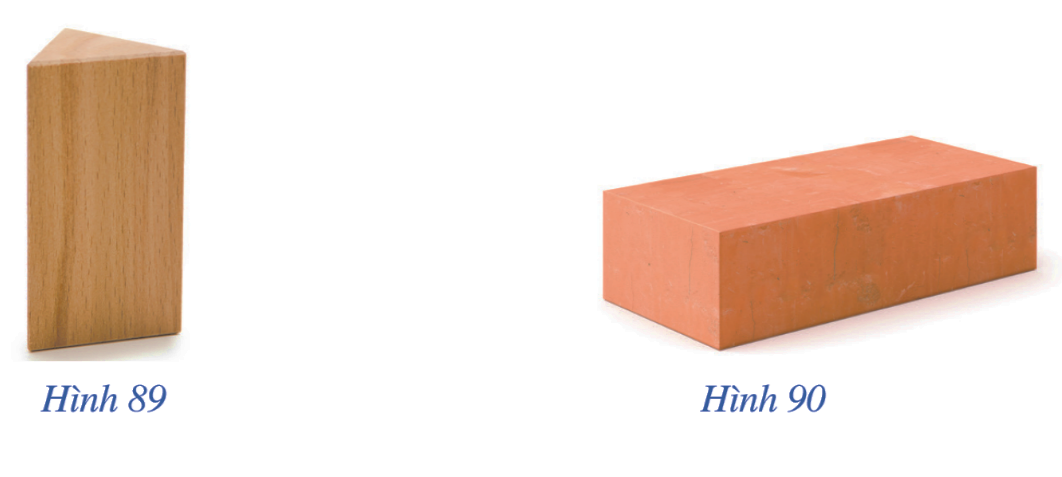 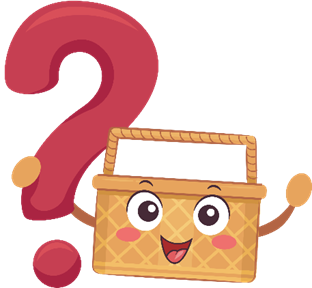 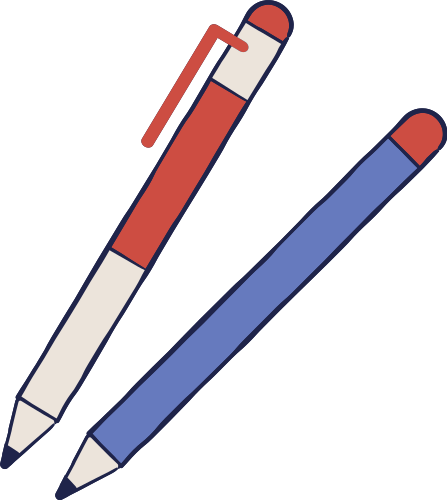 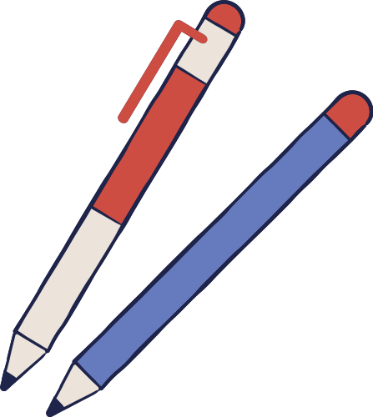 Giải
Hình biểu diễn khối gỗ trong Hình 89:
Hình biểu diễn khối gỗ trong Hình 90:
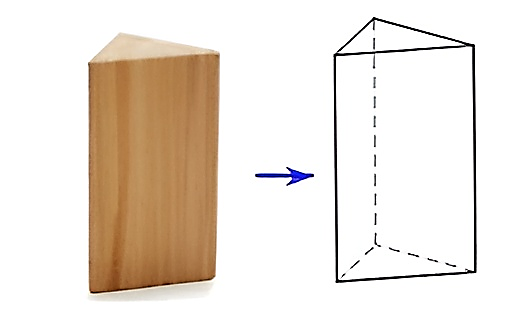 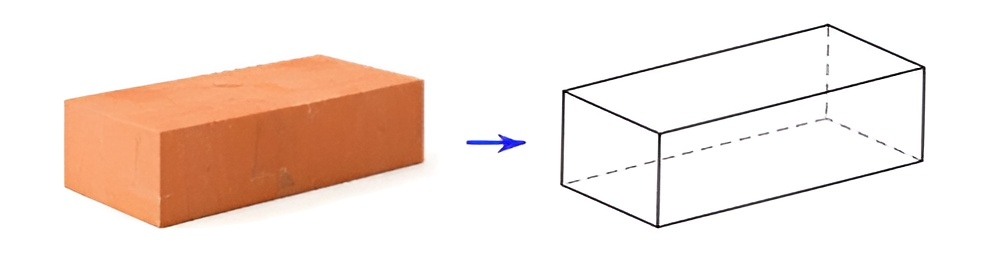 Bài 4 (SGK – tr.119)
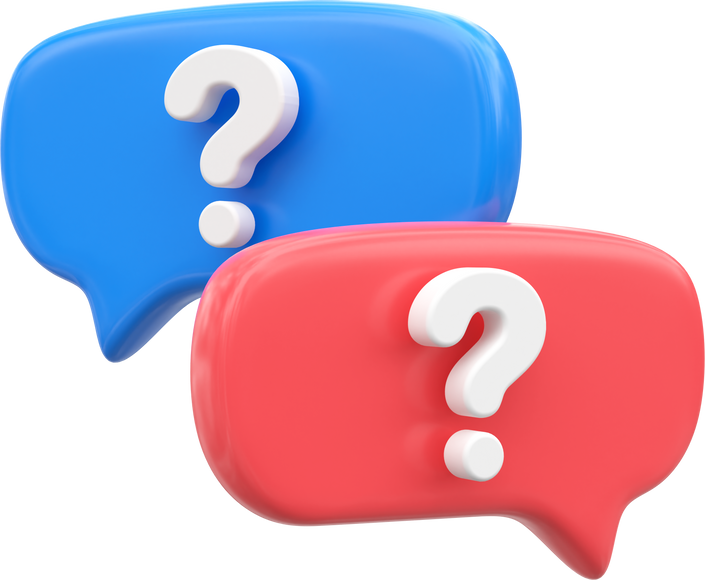 Vẽ hình biểu diễn của:
a) Một tam giác vuông nội tiếp trong một đường tròn;
b) Một lục giác đều.
Giải
a) Với tam giác vuông nội tiếp trong đường tròn ta nhận thấy: tam giác có một cạnh là đường kính của đường tròn (cạnh đi qua tâm O của đường tròn) và đỉnh đối diện với cạnh đó thuộc đường tròn. Từ đó, ta suy ra cách vẽ hình biểu diễn của một tam giác vuông nội tiếp trong đường tròn như sau:
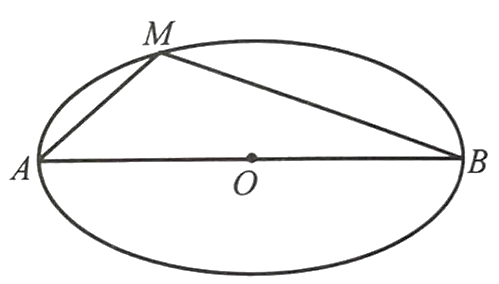 Vẽ hình elip biểu diễn cho đường tròn và vẽ đường kính AB của hình elip đó. Đường kính này đi qua tâm O của elip. Lấy điểm M trên đường elip, nối M với A,M với B. 
Như vậy, ta được tam giác vuông AMB nội tiếp trong đường tròn tâm O.
Bài 4 (SGK – tr.119)
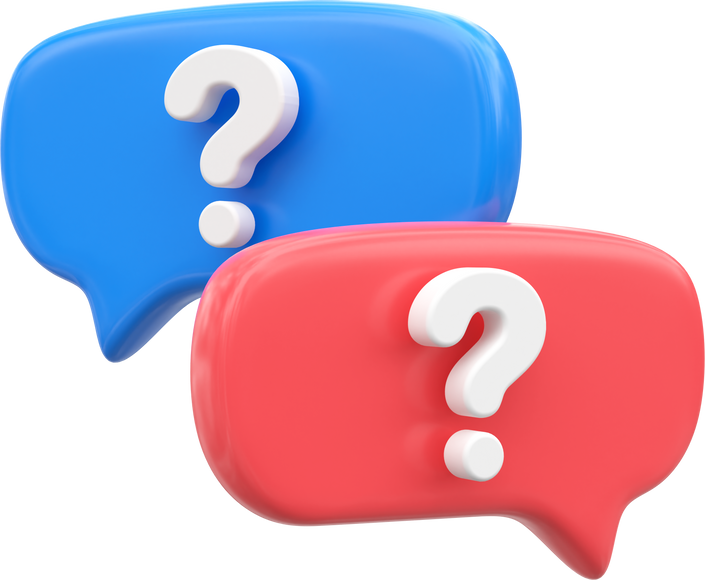 Vẽ hình biểu diễn của:
a) Một tam giác vuông nội tiếp trong một đường tròn;
b) Một lục giác đều.
Giải
b) Với lục giác đều ABCDEF ta nhận thấy:
- Các đường chéo AD,BE,CF cắt nhau tại trung điểm O của mỗi đường;
- Tứ giác OABC là hình thoi.
Từ đó suy ra cách vẽ hình biểu diễn của lục giác đều ABCDEF như sau:
Vẽ hình bình hành O’A’B’C’ biểu diễn cho hình thoi OABC;
Lấy D’, E’, F’ lần lượt là các điểm đối xứng của A’, B’, C’ qua tâm O’, ta được hình biểu diễn A’B’C’ D’ E’ F’ của hình lục giác ABCDEF.
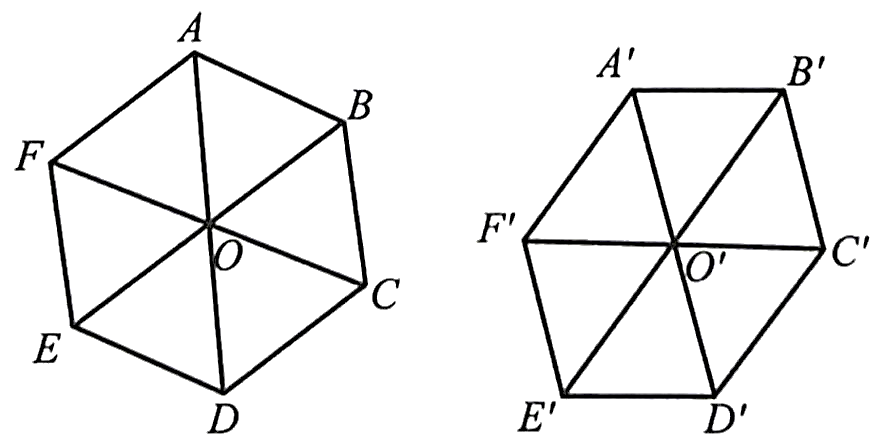 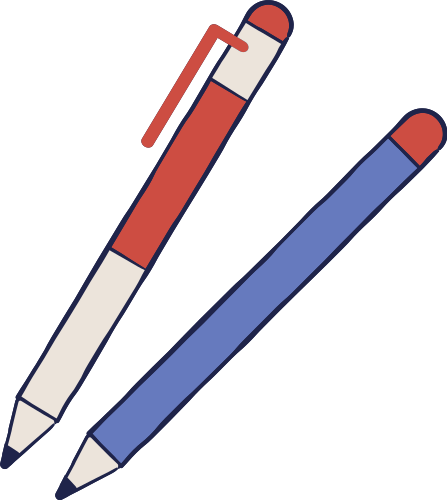 HƯỚNG DẪN VỀ NHÀ
Chuẩn bị trước 
Bài tập cuối 
chương IV
Ghi nhớ 
kiến thức trong bài
Hoàn thành các bài tập trong SBT
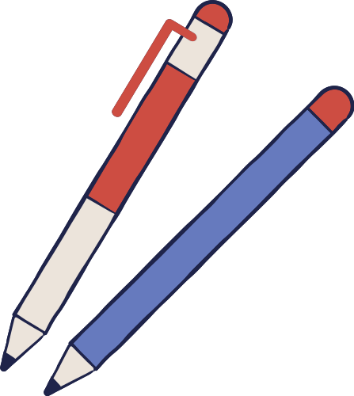 CẢM ƠN CÁC EM ĐÃ CHÚ Ý 
LẮNG NGHE BÀI GIẢNG!
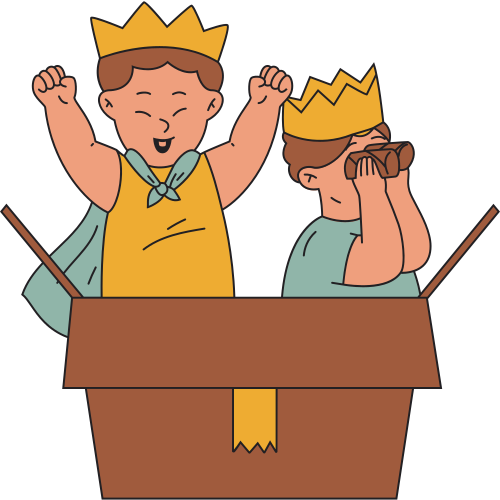 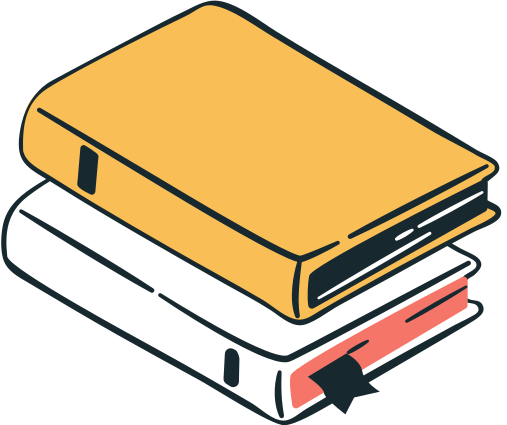 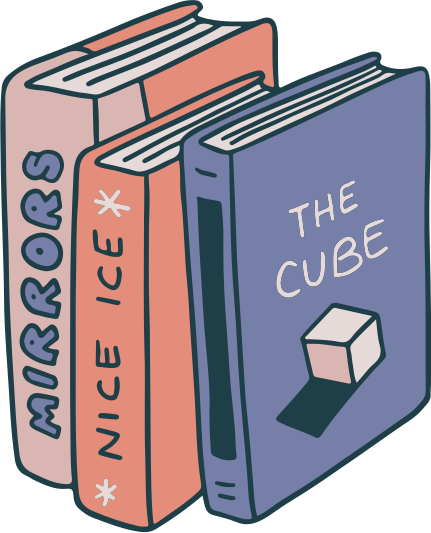